ΑΣΦΑΛΕΙΑ ΣΤΟ ΚΛΙΝΙΚΟ ΠΕΡΙΒΑΛΛΟΝ
Εισαγωγή
Οι εργαζόμενοι  στα νοσοκομεία εκτίθενται  κατά τη διάρκεια των καθηκόντων τους σε διάφορους κινδύνους, ανάλογα  με το χώρο και το είδος της εργασίας τουςΠροϋπόθεση στην παροχή ποιοτικών υπηρεσιών αποτελεί η προστασία των εργαζομένων από  επαγγελματικούς κινδύνους που ελλοχεύουν στους χώρους εργασίας των νοσοκομείων
Ιδιαιτερότητες υγειονομικού προσωπικούΤο προσωπικό ενός νοσοκομείου παρουσιάζει ορισμένες ιδιαιτερότητες στην όλη προσέγγιση των ζητημάτων υγιεινής και ασφάλειας: οι εργαζόμενοι ανήκουν σε διάφορες επαγγελματικές ομάδες με ποικιλία καθηκόντων και ευθυνών, το παραγωγικό κομμάτι του νοσηλευτικού ιδρύματος λειτουργεί σε συνεχή βάση με βάρδιες, είτε με συνεχή εργασία, υπάρχει συνεχής επαφή των εργαζομένων με νοσούντες  πολίτες, καθώς με τους συγγενείς τους που βρίσκονται υπό ένταση
Συχνά είναι απαραίτητο να λαμβάνονται κρίσιμες αποφάσεις υπό πίεση, με παράβλεψη των συνθηκών υγιεινής και ασφάλειας της εργασίας, λόγω της κρισιμότητας αντιμετώπισης των περιστατικών (ιδιαίτερα στο Τμήμα Επειγόντων Περιστατικών και στο Χειρουργικό Τομέα) Η έντονη παρουσία εκπαιδευόμενου προσωπικού  Η ισχυρή συμμετοχή του γυναικείου φύλου (ιδιαίτερα στο νοσηλευτικό τομέα)Επιβάλλει  μέριμνα για ειδικές εργασιακές  ρυθμίσεις σε  σχέση με την κύηση και τον θηλασμό)
Κατηγορίες εργαζομένων
Ανάλογα με την έκθεσή τους σε διάφορους βαθμούς επικινδυνότητας διακρίνονται σε:

 Εργαζόμενοι με ραδιενεργά υλικά ή ιονίζουσες ακτινοβολίες
 Όλοι οι εργαζόμενοι του παραγωγικού τομέα του νοσοκομείου (ιατροί, νοσηλευτές , παρασκευαστές), ως εμπλεκόμενοι σε έκθεση βιολογικών παραγόντων
 Εργαζόμενοι στον καθαρισμό του νοσοκομείου) λόγω της πιθανής εργασιακής τους επαφής με βιολογικούς παράγοντες,
 Εργαζόμενοι στις διοικητικές και οικονομικές υπηρεσίες
 Εργαζόμενοι στη κουζίνα του νοσοκομείου
Στην Ελληνική νομοθεσία , η προστασία της υγείας και της ασφάλειας στο χώρο εργασίας καθορίζεται από το Ν. 1568/1985 «Υγιεινή και ασφάλεια των εργαζομένων» (ΦΕΚ 177/Α/18-10-1985) , ο οποίος αποτέλεσε το εφαλτήριο για το εκσυγχρονισμό του θεσμικού πλαισίου της προστασίας της υγείας και ασφάλειας των εργαζομένων
Σύμφωνα με τον Maslow η ασφάλεια είναι βασική ανθρώπινη ανάγκη με καθολική εφαρμογή σε όλες τις ηλικιακές ομάδες
Η ασφάλεια στο κλινικό/νοσοκομειακό περιβάλλον είναι πρωταρχικής σημασίας και αφορά:
Κλινικό περιβάλλον

Ο όρος κλινικό/νοσοκομειακό περιβάλλον δεν προσδιορίζει μόνο τη θέση όπου εκτελείται η εργασία αλλά το σύνολο των καταστάσεων και των παραγόντων με τους οποίους ο εργαζόμενος και ο ασθενής έρχεται σε επαφή  και οι οποίοι μπορούν να επηρεάσουν τη φυσική και ψυχική ισορροπία του κατά τη διάρκεια της εργασίας του, νοσηλείας του ή ως αποτέλεσμά της
Οι εργασιακοί χώροι στα Νοσοκομεία αποτελούνται από
Γραφεία
Τους θαλάμους των κλινικών
Τις αίθουσες των χειρουργείων
Τα εξωτερικά ιατρεία
Τα εργαστήρια
Το φαρμακείο
Το νεκροτομείο
Το τμήμα διαχείρισης λυμάτων και αποβλήτων
Τις τεχνικές και διοικητικές υπηρεσίες
Ως επαγγελματικός βλαπτικός παράγοντας ορίζεται οποιοσδήποτε φυσικός, χημικός, βιολογικός, εργονομικός, οργανωτικός, ψυχολογικός, ή κοινωνικός παράγοντας, ο οποίος είναι παρών στον εργασιακό χώρο σε τέτοιο βαθμό ώστε να μπορεί να προκαλέσει βλάβη στην υγεία του εργαζόμενου ή του ασθενή
Ταξινόμηση των προβλημάτων ασφάλειας
Σε σχέση με τον εκλυτικό παράγοντα: βιολογικοί, χημικοί, φυσικοί, ψυχοκοινωνικοί, εργονομικοί 
Σε σχέση με τον εργαζόμενο: νοσηλευτικό προσωπικό, ιατροί, τεχνικό και διοικητικό προσωπικό, ιδιωτικά συνεργεία π.χ. προσωπικό καθαριότητας
Σε σχέση με τον αποδέκτη της βλάβης: ασθενείς που προκαλούν βλάβη στους ίδιους, ασθενείς που προκαλούν βλάβη στο προσωπικό, νοσηλευτές ή άλλοι επαγγελματίες υγείας που προκαλούν βλάβη στους ίδιους ή στους ασθενείς
Σε σχέση με το είδος της βλάβης: χωρίς επιπτώσεις/παρενέργειες, ελαφρά σωματική βλάβη, αναπηρία, θάνατος 
Σε σχέση με τη συχνότητα εμφάνισης 
Σε σχέση με το περιβάλλον εργασίας
Οι επαγγελματικοί κίνδυνοι μπορούν να ταξινομηθούν σε 3 ομάδες:1η ομάδα: Κίνδυνοι για τη ασφάλεια ή κίνδυνοι ατυχήματοςπου οφείλονται σε: Κτιριακές δομές Μηχανές Ηλεκτρικές εγκαταστάσεις Επικίνδυνες ουσίες Πυρκαγιές και εκρήξεις
2η ομάδα: Κίνδυνοι για τη ασφάλεια που οφείλονται σε:  Φυσικούς παράγοντες (θόρυβος ) Βιολογικούς παράγοντες( μικρόβια, ιοί, μύκητες) Χημικούς παράγοντες (επιβλαβείς ουσίες π.χ. αντισηπτικά, κυτταροτοξικά κ.α.)
3η ομάδα:Κίνδυνοι για την ασφάλεια, που οφείλονται: Οργάνωση εργασίας ( κυλιόμενο ωράριο ) Ψυχολογικούς παράγοντες ( βία στην εργασία, συνεργασία) Εργονομικούς παράγοντες( χειρωνακτική  διακίνηση  φορτίων, χειρισμοί ασθενών) Αντίξοες συνθήκες εργασίας
Οι επαγγελματικοί κίνδυνοι εκδηλώνονται είτε : ως εργατικό ατύχημα  ως επαγγελματική ασθένειαη αναγνώριση των οποίων σε κάθε θέση εργασίας στο νοσοκομειακό περιβάλλον έχει μεγάλη σημασία γιατο σχεδιασμό της πρόληψης των επαγγελματικών νοσημάτων και εργατικών ατυχημάτωνμε στόχο να καταστούν ασφαλείς οι συνθήκες  της εργασίας
Εργατικό ατύχημα ονομάζεται κάθε ανεπιθύμητησωματική βλάβη ή θάνατος εργαζόμενου από βίαιο ή απροσδόκητο συμβάν κατά τη διάρκεια της εργασίας ή εξαιτίας αυτής (κατά την απόβαση προς ή την αποχώρηση από την εργασία)Ατύχημα κατά την ελληνική νομοθεσία, είναι και αυτό το οποίο συμβαίνει κατά τη μετάβαση προς το χώρο εργασίας ή την αποχώρηση από αυτόν, ανεξάρτητα από το μέσο μεταφοράς , αρκεί να υπάρχει χρονική και χωρική συσχέτιση
Επαγγελματική ασθένεια θεωρείται οποιαδήποτε βλάβη προκαλείται στην υγεία του εργαζομένου λόγω της εργασίας  την οποία εκτελεί
Αιτίες εργατικών ατυχημάτωνΤα εργατικά ατυχήματα οφείλονται σε αιτίες που εντοπίζονται :Α) Στον ίδιο τον εργαζόμενο (80% των ατυχημάτων)Β) Στο περιβάλλον και στα μέσα παραγωγής (15% των ατυχημάτων)Γ) Σε απρόβλεπτα γεγονότα
Στα αίτια που εντοπίζονται στον εργαζόμενο(80%  των ατυχημάτων) περιλαμβάνονται:   Η ηλικία Η απειρία ή άγνοια του εργαζόμενου Η κόπωση Συναισθηματικοί και παθολογικοί παράγοντες  Κακές συνήθειες των εργαζομένων( μη τήρηση των ατομικών μέτρων προστασίας  κ.α.)
Στα αίτια που εντοπίζονται στο περιβάλλον  εργασίας (15% των ατυχημάτων) περιλαμβάνονται : Κακός φωτισμός, αερισμός και θέρμανση. Κακή κατάσταση δαπέδων. Κακό στοίβαγμα και διακίνηση των υλικών. Ακαταστασία του χώρου εργασίας και έλλειψη καθαριότητας. Ελαττωματικά εργαλεία και μηχανήματα
Μέτρα πρόληψης
Γενικά προληπτικά μέτρα:
Υγειονομική εκπαίδευση και προγράμματα πληροφόρησης και επιμόρφωσης για τους εργαζομένους
Σχολαστική τήρηση των «γενικών προφυλάξεων»
ανεξάρτητα από τη νόσο και τη βεβαιότητα της διάγνωσής της
Χρήση των κατάλληλων ατομικών μέτρων προστασίας (γάντια, μπλούζα, μάσκα και γυαλιά) κατάργηση του χειρισμού κάλυψης των βελόνων
Συλλογή των αιχμηρών υλικών, συριγγών και βελόνων σε κατάλληλα δοχεία
Παροχή  πληροφοριών και τεχνική βοήθεια  από τις ανάλογες υπηρεσίες
Ειδικά προληπτικά μέτρα
Χορήγηση ανθρώπινης ανοσοσφαιρίνης G (HBIG) σε άτομα που εκτέθηκαν στον ιό της ηπατίτιδας Β μετά από ατύχημα
Εμβολιασμός με το εμβόλιο της ηπατίτιδας Β
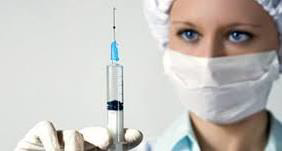 Χημικοί παράγοντες κινδύνου:
Ισχυρά οξέα και βάσεις
Οργανικά οξέα, αλκοόλες, αιθέρες, εστέρες
Αλογονομένοι υδρογονάνθρακες, αλδεϋδες, κετόνες
Αναισθητικά
Χημειοθεραπευτικά φάρμακα 
Ραδιοϊσότοπα, απορρυπαντικά
Φορμαλδεϋδη, γλουταραλδεϋδη 
Σκιαγραφικές ουσίες
Οξείδιο αιθυλενίου
Οργανικά και ανόργανα άλατα
Μέτρα πρόληψης
Χρήση μέσων ατομικής προστασίας
Συστήματα εξαερισμού
Προετοιμασία φαρμάκων με ιδιαίτερη προσοχή και κατά τη χρησιμοποίησή τους
Ορθή διαχείριση των απορριμμάτων
Π.Δ. 52/2015  προστασία εργαζομένων από χημικούς παράγοντες
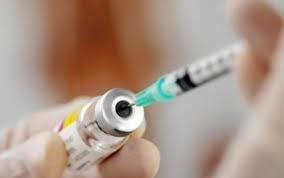 Φυσικοί παράγοντες κινδύνου
Laser
Ιονίζουσες ακτινοβολίες, υπεριώδεις ακτινοβολίες
Ραδιοσυχνότητες
Υπέρηχοι
Θόρυβος
Φωτισμός
Ηλεκτρικό ρεύμα
Νοσοκομειακά απόβλητα
Μέτρα πρόληψης
Εργονομικός σχεδιασμός κτιρίων
Μέτρηση έκθεσης σε ακτινοβολία
Π.Δ. 149/2006 προδιαγραφές υγείας και ασφάλειας όσον αφορά την έκθεση των εργαζομένων σε θόρυβο
Ορθή διαχείριση των απορριμμάτων
Ψυχοκοινωνικοί κίνδυνοι
Βίαιες  συμπεριφορές
Ανάγωγη συμπεριφορά
Συναισθηματική εμπλοκή του επαγγελματία
Μέτρα πρόληψης
Ύπαρξη προσωπικού ασφαλείας
Εκπαίδευση για τον χειρισμό ατόμων που προκαλούν εντάσεις, συγκρούσεις ή σωματικές επιθέσεις
Χειρισμός ασθενών με προβληματική συμπεριφορά με υπομονή και κατανόηση
Επαγγελματικές ασθένειες στα νοσοκομεία είναι: μυοσκελετικές παθήσεις δερματίτιδες εξ’ επαφής ψυχικές διαταραχές (άγχος, εξουθένωση)  αναπνευστικές παθήσεις (άσθμα)  λοιμώξειςΣτην Ελλάδα η μόνη αναγνωρισμένη από την κοινωνική ασφάλιση πάθηση που μπορεί να χαρακτηριστεί επαγγελματικής αιτιολογίας στον κλάδο υγείας είναι η ιογενής ηπατίτιδα
Μέτρα πρόληψης
Εφαρμογή μέτρων ατομικής προστασίας π.χ. γάντια, στολές, σκουφί, γυαλιά σύμφωνα με το είδος της εργασίας
Συστηματικός εμβολιασμός
Συστηματικό πλύσιμο χεριών
Εκπαίδευση στη διαχείριση των ασθενών και χρήση τεχνολογικού εξοπλισμού
Αποφυγή μυοσκελετικών παθήσεων με σωστή ανύψωση βάρους και  μετακίνησης των ασθενών
Αποφυγή τρυπήματος από αιχμηρά αντικείμενα π.χ. βελόνες, νυστέρια με την απόρριψή τους στα ειδικά κυτία
Ελαχιστοποίηση λαθών από τη χορήγηση φαρμάκων με τη χρήση ειδικών εντύπων, ηλεκτρονικών συστημάτων παρακολούθησης, barcodesΕφαρμογή νοσηλευτικών διαδικασιών και πρωτοκόλλων που προάγουν τα θέματα ασφάλειας στον κλινικό χώρο ανεξάρτητα από το κόστος και τον επιπλέον χρόνο που μπορεί να χρειαστεί, όπως η υποχρεωτική καταγραφή σε ειδικό έντυπο κάθε τι που σχετίζεται με έλλειψη ασφάλειας και προώθησή του στο γραφείο εκπαίδευσηςΔια βίου νοσηλευτική εκπαίδευση σε θέματα ασφάλειας με τη συνεργασία του γραφείου εκπαίδευσης με το γραφείο υγιεινής και ασφάλειας
Τεχνική Πλυσίματος των χεριών
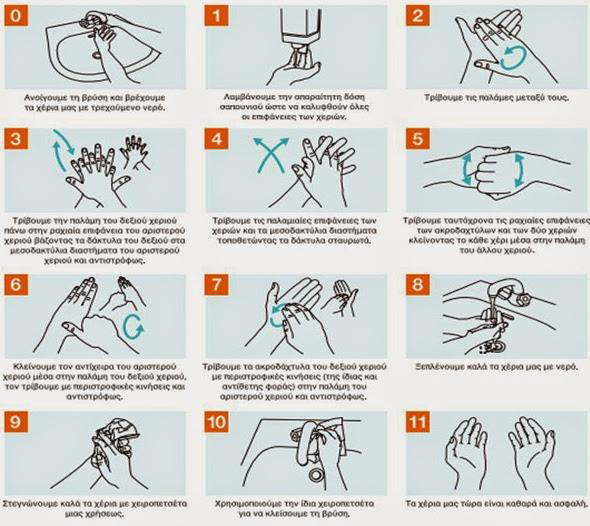 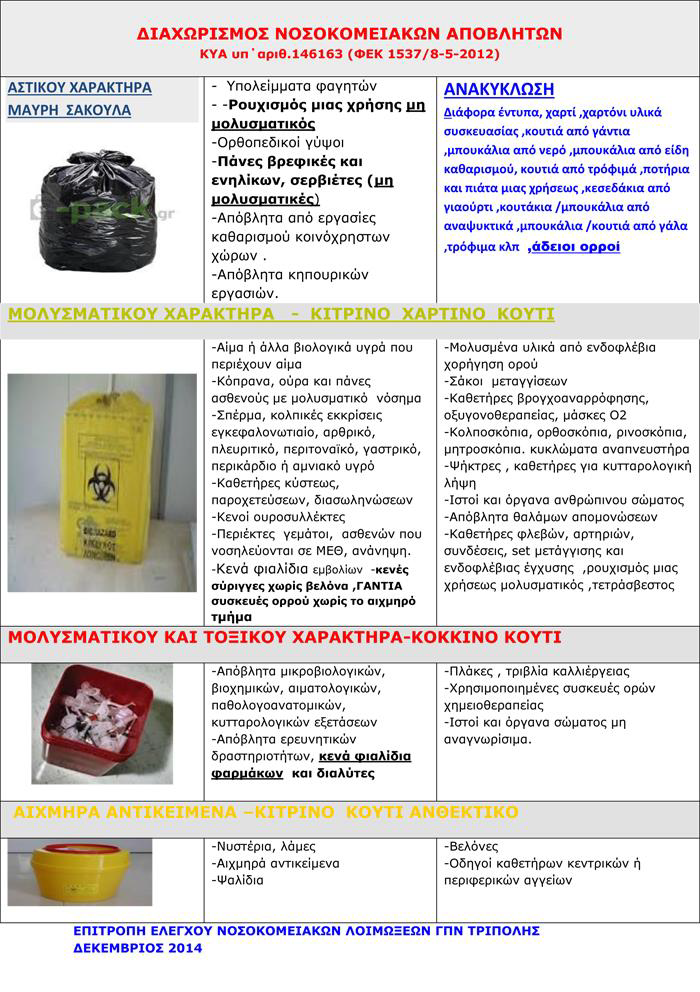 Αξιολόγηση θεμάτων ασφαλείας που αφορούν στον ασθενή
στον ασθενή (π.χ. οπτικές διαταραχές, προβλήματα κινητικότητας, ψυχοκινητική κατάσταση, ικανότητα επικοινωνίας)
 Στο περιβάλλον του (φωτισμός, θέρμανση, αρχιτεκτονικά εμπόδια π.χ. σκάλες, σκοτεινά δωμάτια…)
 Στους ανθρώπους που εμπλέκονται άμεσα ή έμμεσα στην φροντίδα του (π.χ. αριθμός ατόμων ανά βάρδια, επίπεδο εκπαίδευσης, διάθεση να βοηθήσουν), όσο και το υποστηρικτικό περιβάλλον του ασθενούς (οικογένεια και φίλοι)
Αξιολόγηση του ασθενούς
Νοσηλευτικό ιστορικό
Ιστορικό πτώσης ή τραυματισμών
Προβλήματα κινητικότητας , αν χρησιμοποιεί μπαστούνι ή άλλα υποβοηθήματα για να κινηθεί
Λήψη συγκεκριμένων φαρμάκων όπως διουρητικά, ηρεμιστικά, αντιψυχωσικά
Αναφορά συμπτωμάτων (ίλιγγοι, ορθοστατική υπόταση…) ή νοσήματα που αυξάνουν τον κίνδυνο ατυχήματος (επιληπτικές κρίσεις, σακχαρώδης διαβήτης, άνοια, προβλήματα όρασης ή ακοής)
Ικανότητα επικοινωνίας ή βρίσκεται σε σύγχυση ή αποπροσανατολισμό
2. Φυσική εξέταση
Ο νοσηλευτής επιβεβαιώνει όσα ανέφερε ο ασθενής στο νοσηλευτικό ιστορικό, όπως αισθητηριακή αντίληψη, κατάσταση κινητικότητας και
 Τεκμηριώνει κλινικά και εργαστηριακά την παρουσία προβλημάτων του, με τη μέτρηση των ζωτικών σημείων, του σακχάρου αίματος, τον έλεγχο του αιματοκρίτη, της αιμοσφαιρίνης, των λευκωμάτων κ.α.
Η Αξιολόγηση του ασθενούς σε θέματα ασφάλειας είναι:
ΣΥΝΕΧΗΣ    -    ΓΡΑΠΤΗ   -   ΤΕΚΜΗΡΙΩΜΕΝΗ
στον νοσηλευτικό φάκελο και περιλαμβάνει εξατομικευμένες νοσηλευτικές παρεμβάσεις για κάθε ασθενή υψηλού κινδύνου και αναζητείται , όταν απαιτείται, η υποστήριξη και άλλων επαγγελματιών υγείας, τεχνικών και της οικογένειας για την ολιστική και διεπιστημονική προσέγγιση του θέματος
Προβλήματα συνεργασίας και συνήθη λάθη στη νοσηλεία των ασθενών γίνονται επειδή οι ασθενείς:
Δεν γνωρίζουν ή δεν αναφέρουν ότι είναι αλλεργικοί σε κάποιο φάρμακο
 Αυξάνουν ή μειώνουν τη ροή ενός ενδοφλέβιου διαλύματος επηρεάζοντας τη ροή του μέσω του ειδικού ρυθμιστή ροής
 Καπνίζουν κοντά σε παροχές οξυγόνου
 Πηγαίνουν στο κυλικείο την ώρα της νοσηλείας
Δεν λαμβάνουν ορισμένα φάρμακα από το στόμα διότι θεωρούν ότι δεν τα χρειάζονται
 Δεν αναφέρουν παρενέργειες ή επιπλοκές της θεραπείας
Μέτρα πρόληψης ατυχημάτων που αφορούν στον ασθενή
Ενημέρωση για τα αντικείμενα και τον εξοπλισμό που υπάρχει στο θάλαμο (λειτουργία κρεβατιού, φωτισμός, χρήση τηλεφώνου, κουδουνιού για έκτακτες καταστάσεις)
 Χρήση του βραχιολιού στον καρπό ως μέσο αναγνώρισης
 Έγκαιρη αναφορά συμπτωμάτων ή προβλημάτων που μπορεί να εμφανίσει ξαφνικά μετά την αρχική του αξιολόγηση
 Χρήση των φρένων στο κρεβάτι του ασθενούς
 Επιλογή κρεβατιού δίπλα στην τουαλέτα για ηλικιωμένους ασθενείς
 Χρήση πλευρικών καγκέλων  σε ασθενείς με μεγάλο κίνδυνο πτώσης
 Εφαρμογή περιοριστικών μέτρων όταν οι άλλες εναλλακτικές τακτικές αποτυγχάνουν
Θέματα ασφάλειας φοιτητών Νοσηλευτικής
Οι φοιτητές Νοσηλευτικής και Ιατρικής αποτελούν ομάδα υψηλού κινδύνου για λάθη στο κλινικό περιβάλλον. Κύριες αιτίες είναι:
 Ο μεγάλος αριθμός τους ανά εκπαιδευτή στις κλινικές άσκησης
 Ο υπέρμετρος ενθουσιασμός τους 
 Η ασυμφωνία μεταξύ θεωρίας και πράξης
 Η ελλιπής γνώση τους σε σχέση με το αντικείμενο πρακτικής εκπαίδευσης
 Η κόπωση του εκπαιδευτή όταν εκπαιδεύει φοιτητές αμέσως μετά την κανονική εργασία του
 Οι απρόοπτες καταστάσεις που μπορεί να προκύψουν στον χώρο του νοσοκομείου κατά τη διάρκεια της εκπαίδευσής τους
Προβλήματα που προκύπτουν σε φοιτητές είναι:
Χορήγηση λάθους φαρμάκου ή με λάθος τρόπο από τη μη σωστή κατανόηση των συντομογραφιών στην ιατρική συνταγή
 Ανάμιξη δύο φαρμάκων στην ίδια σύριγγα ενώ αυτό απαγορεύεται
 Κακή τεχνική εκτέλεσης με αποτέλεσμα λοίμωξη από τρύπημα με μολυσμένη βελόνα
 Λοίμωξη από αναπνευστικό μεταδοτικό νόσημα λόγω κακής τήρησης των ατομικών μέτρων ασφαλείας
Μέτρα πρόληψης ατυχημάτων στον χώρο του νοσοκομείου που αφορούν στους φοιτητές Νοσηλευτικής
Ο υπεύθυνος κλινικής άσκησης θα πρέπει να:
 Επισημαίνει ότι πρωταρχικός ρόλος της εκπαίδευσης είναι να μη προκαλέσουν περαιτέρω βλάβη σε ασθενείς και να προστατεύουν τους εαυτούς τους από δυνητικά ατυχήματα
 Γνωρίζει το περιεχόμενο της εκπαίδευσης των φοιτητών και τους στόχους της κλινικής άσκησης ανά εξάμηνο
 Επιλέγει νοσηλευτικά τμήματα και κατάλληλους εκπαιδευτές  που έχουν γνώση και επαγγελματική εμπειρία στα προς εκπαίδευση νοσηλευτικά τμήματα
 Καταγράφει όλα τα προβλήματα ασφάλειας, τα αξιολογεί και παρεμβαίνει με διορθωτικές κινήσεις
Μεριμνά για την ορθή πρακτική εφαρμογή των κανόνων ασφαλείας στον  χώρο του νοσοκομείου
 Συμβουλεύει και να ασκεί εποικοδομητική κριτική σε όσους με τις συμπεριφορές τους αυξάνουν τον κίνδυνο για τους ασθενείς και τους εκπαιδευόμενους
Η μελέτη των συνθηκών εργασίας και η διερεύνηση των παραγόντων εκείνων που ενδέχεται να βλάψουν την υγεία και την ασφάλεια του εργαζόμενου και του ασθενή αποτελεί προϋπόθεση για την αποτελεσματική πρόληψή τους. 
Το σημαντικότερο στοιχείο στη διαδικασία βελτίωσης των συνθηκών εργασίας και ασφάλειας είναι: η ενημέρωση, η εκπαίδευση και η ανατροφοδότηση των εργαζομένων, γιατί οι νοσηλευτές έχουμε ηθικό χρέος για την αποφυγή λαθών και ατυχημάτων αλλά και νομικές κυρώσεις